9 октября – Всероссийский день чтения
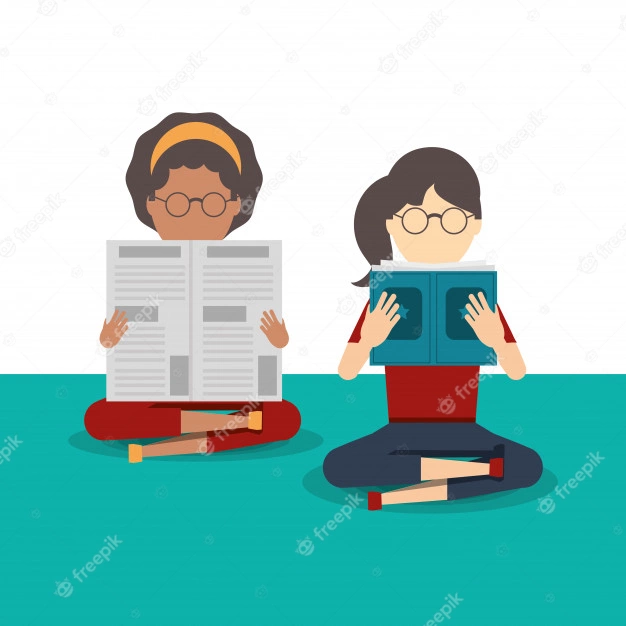 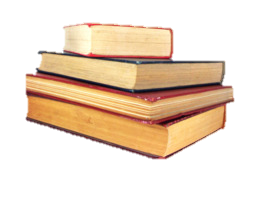 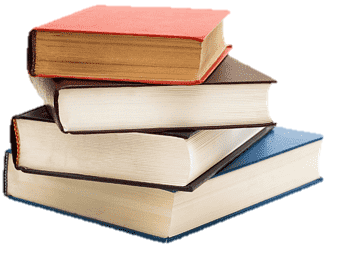 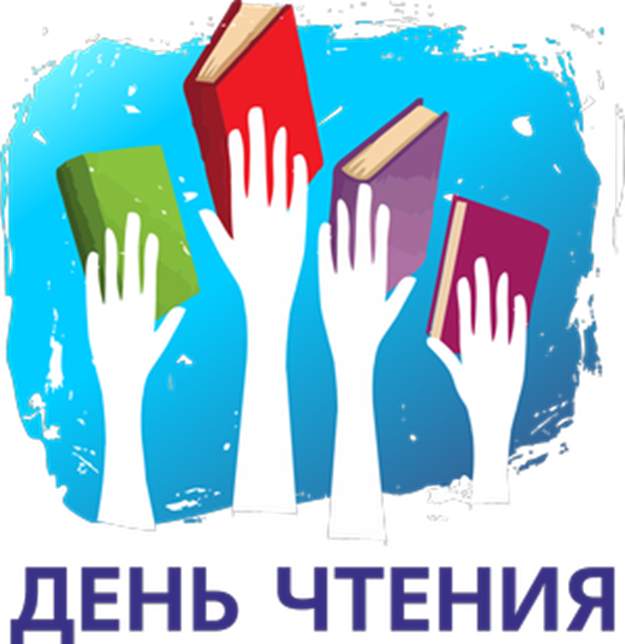 9 октября отмечается Всероссийский день чтения – совершенно уникальный праздник, посвященный литературе и книге. Книги для человечества – то же, что память для человека. В них – наша история, в них – открытые истины, в них – накопленные знания и вековой опыт. Цель Всероссийского дня чтения – постараться вернуть России звание самой читающей страны в мире.
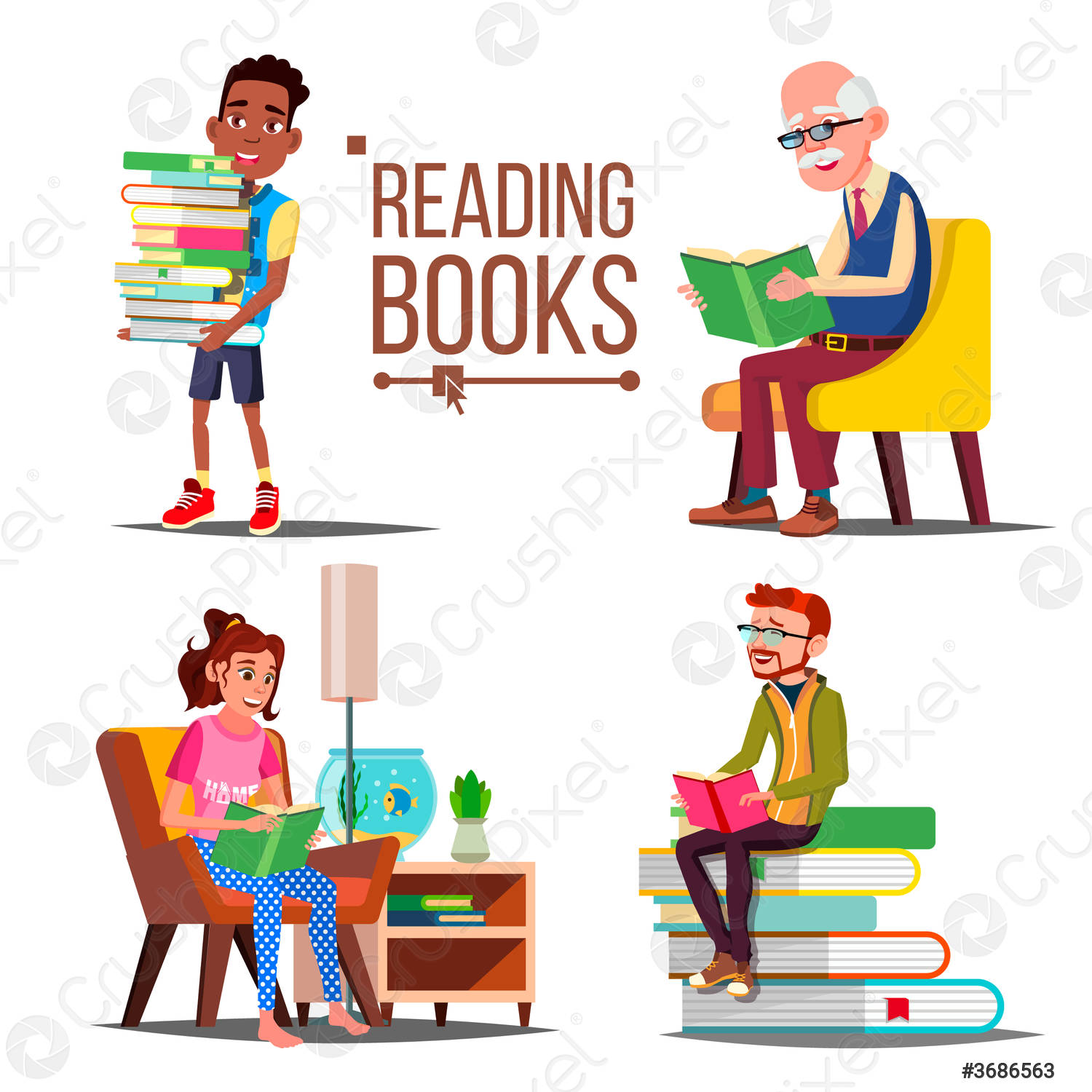 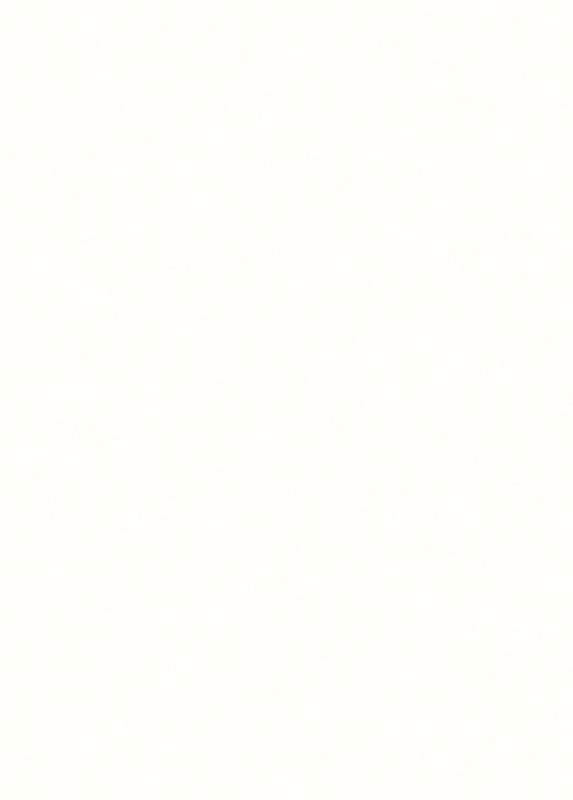 В современном мире, где кажется, что техника, информационные технологии затмили все остальное, польза чтения становится еще более очевидна.
Необходимость и польза чтения
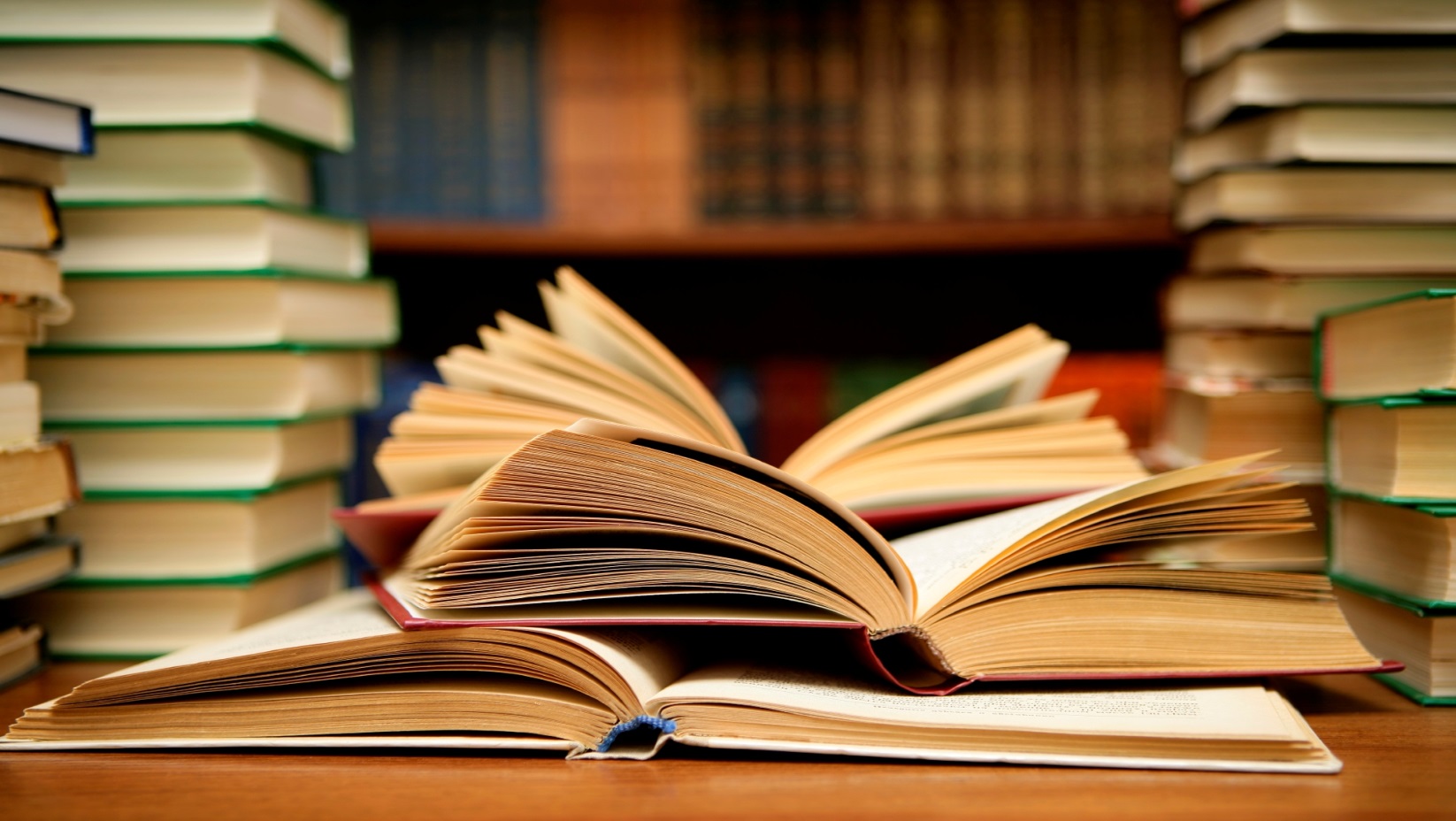 Развитие творческого мышления
Читая разнообразные книги,  у нас есть возможность не только познакомиться с сюжетом и стилем произведения, но и создать свой неповторимый мир, населенный персонажами, которым именно вы подарили индивидуальность.
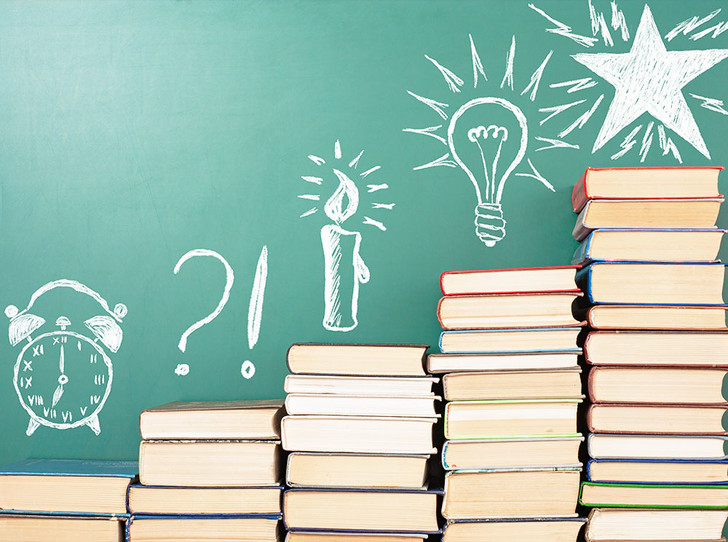 Расширение кругозора
Немаловажным умением в современном мире остаётся умение общаться. Что может быть проще, чем разговаривать. Но быть интересным собеседником, уметь поддержать любую беседу можно только при наличии знаний, которые можно подчерпнуть из книг.
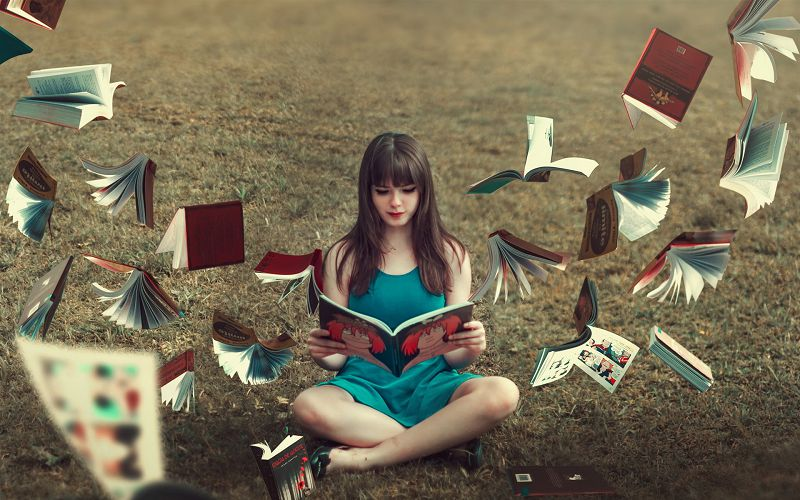 Организация своего досуга
Это самый простой и всем доступный способ отдохнуть физически и духовно. Он не требует больших финансовых затрат, особенной подготовки или физических нагрузок. Вся его прелесть в простоте.
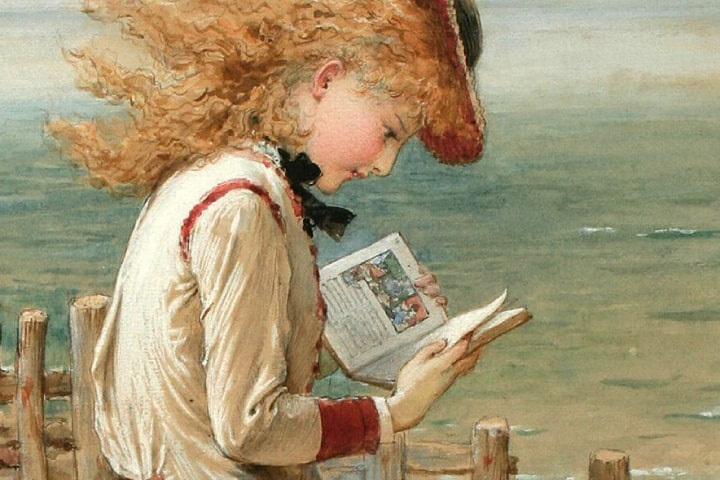 Усовершенствование грамотности
Чтение подсознательно откладывает в нашей памяти информацию о том, как пишется то или иное слово. Читающий человек допускает значительно меньше ошибок при письме, чем тот, кто знает все правила, но только изредка берет книгу в руки.
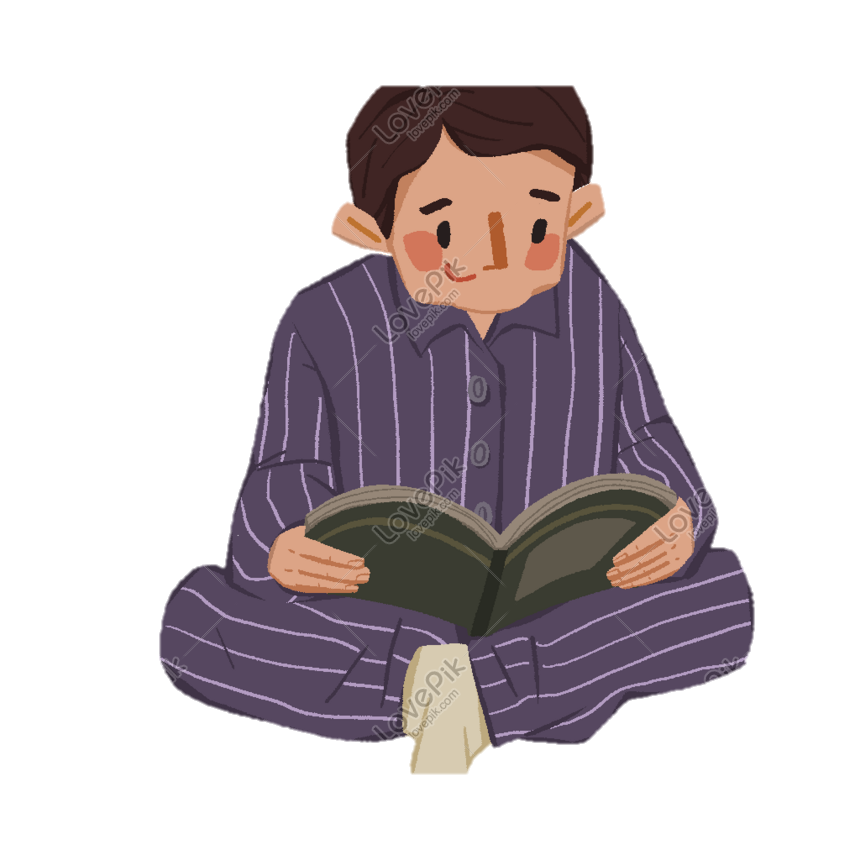 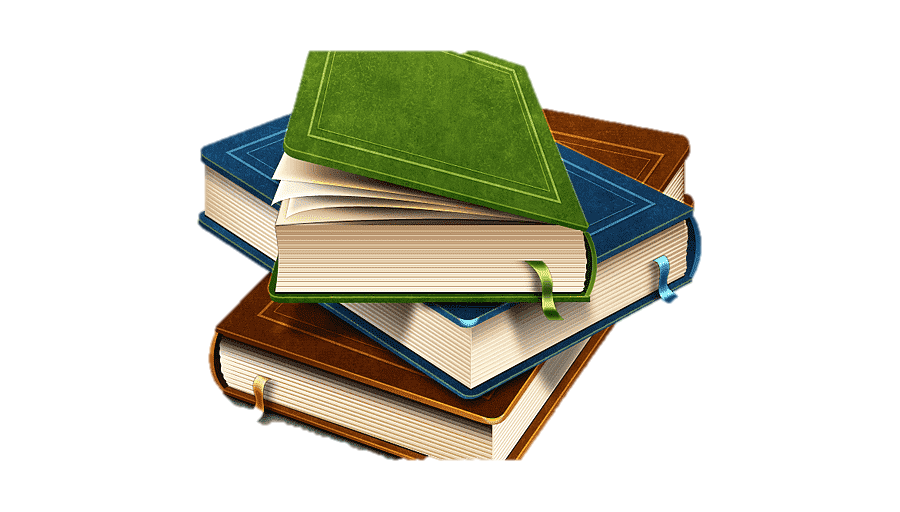 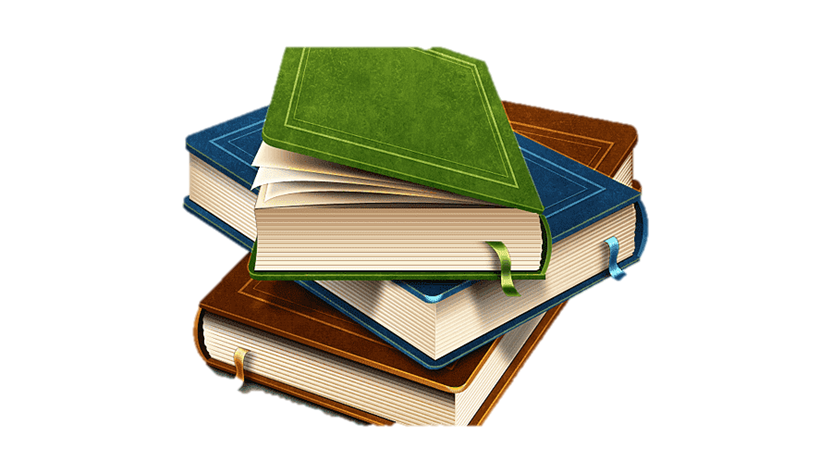 Высказывания о чтении и книгах…
Сколько книг прочтено – не имеет значения,
Но имеет значение очень давно
Ежедневное, ежевечернее чтение,
Еженощное – с лампой зажжённой – в окно.
И пока круг от лампы на круглом столе
Выключается только на позднем рассвете,
Всё в порядке на круглой и светлой Земле,
Населенной читателями планете.

(Борис Слуцкий)
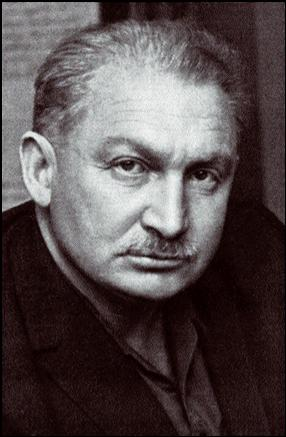 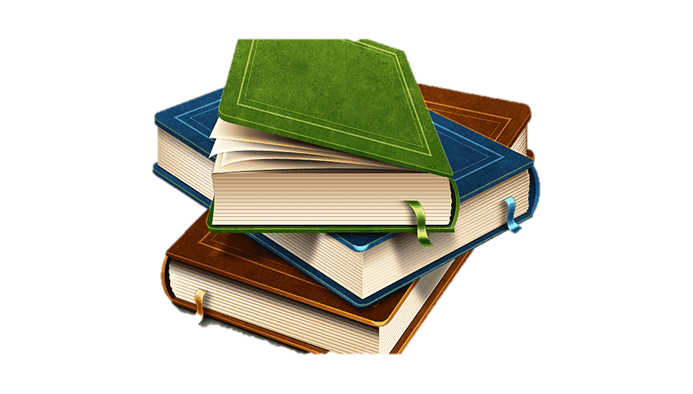 Какое богатство мудрости и добра выразительно рассыпано по книгам всех народов и времен…

Л.Н. Толстой
Книги – это друзья, бесстрастные, но верные.

В. Гюго
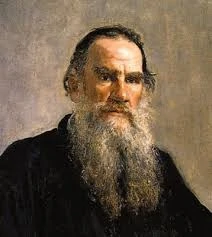 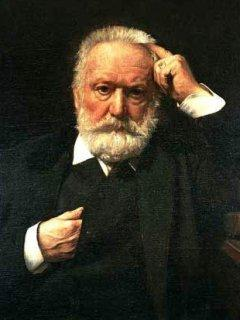 Чтение хороших книг – это разговор с самыми лучшими людьми прошедших времен, и притом такой разговор, когда они сообщают нам только лучшие свои мысли.(Рене Декарт)
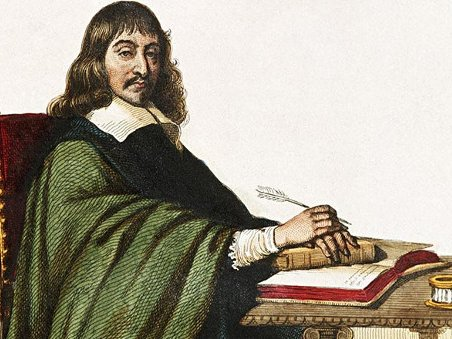 ЧИТАТЬ ПОЛЕЗНО!
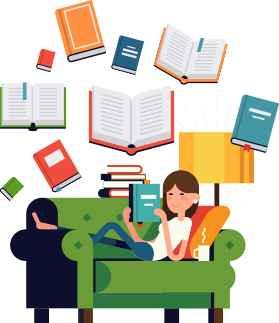